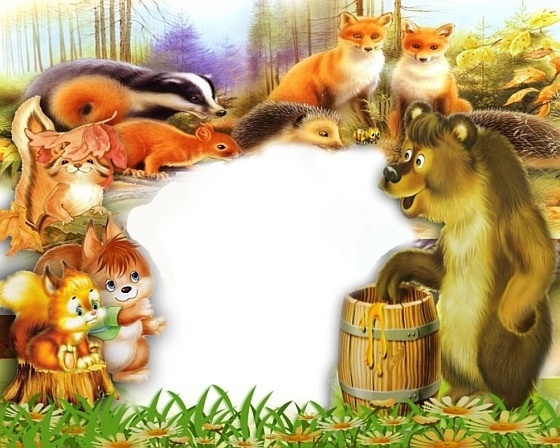 Интерактивная иградля детей старшего дошкольного возраста«Дикие животные леса»
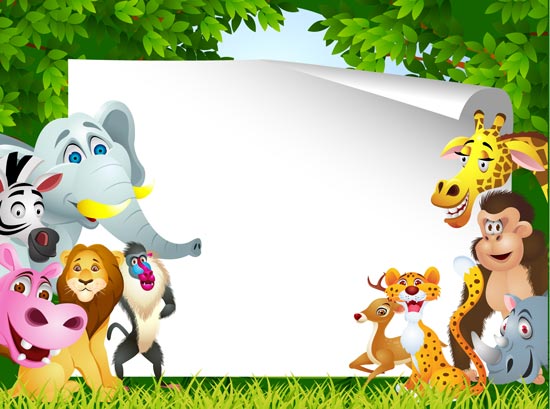 Правила игры:Игру проводит взрослый, сопровождая её презентацией;На слайдах  написаны  задания для ребят. Необходимо объяснить ответ и нажать «мышкой»  на  правильный вариант ответа;Если ответ верный - появится картинка, а если ответ не верный – картинка исчезнет,  поменяет цвет или будет вращаться.
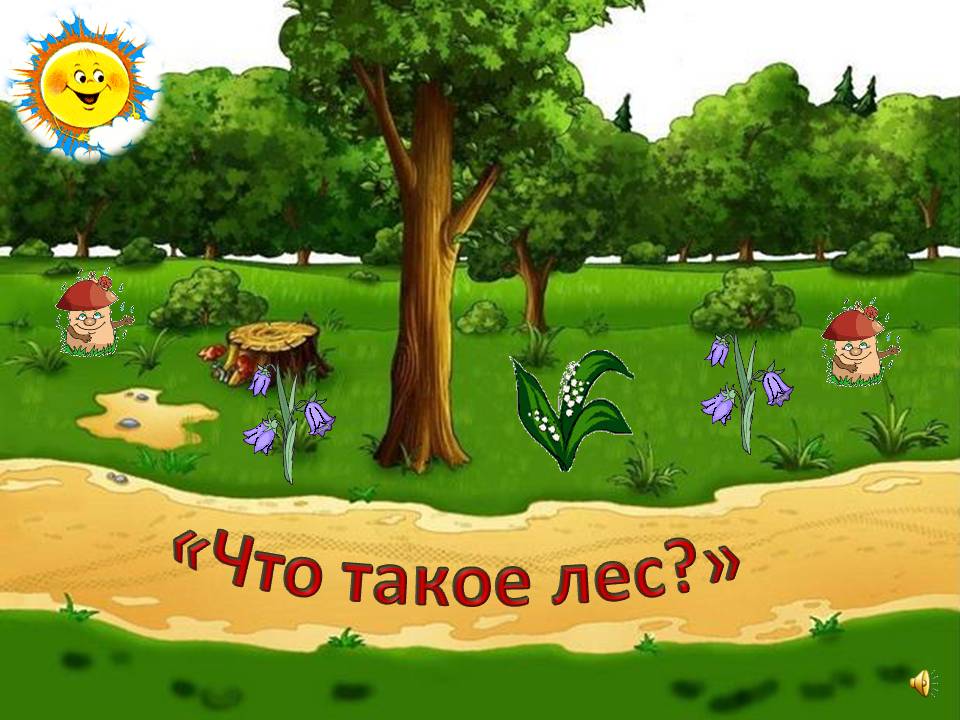 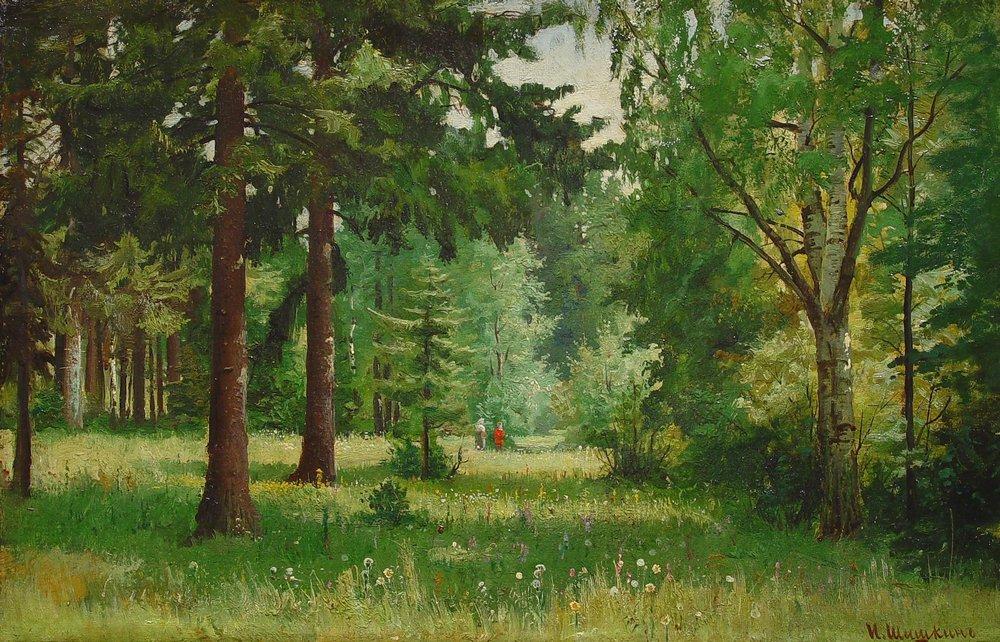 Какие деревья вы знаете?
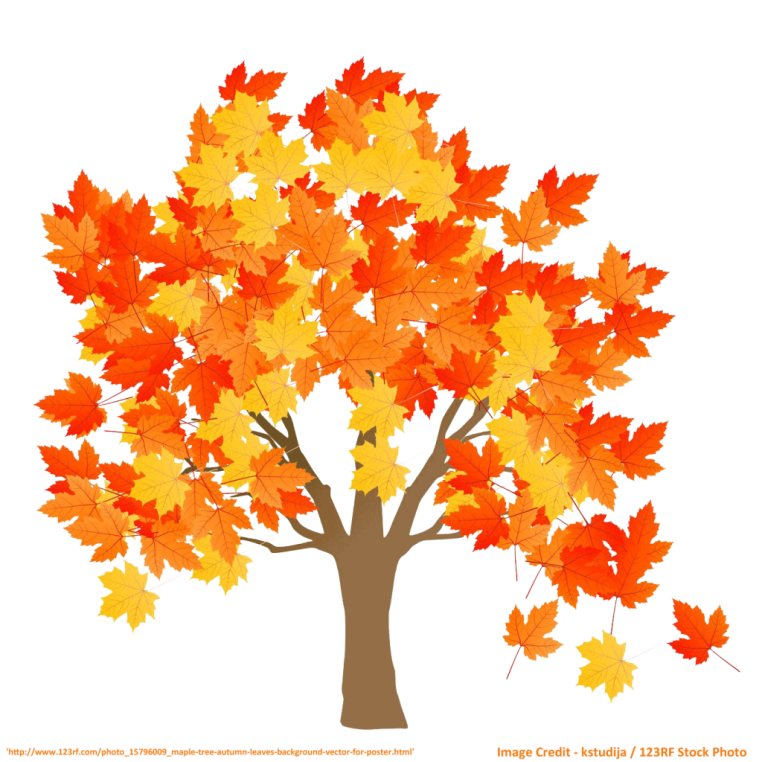 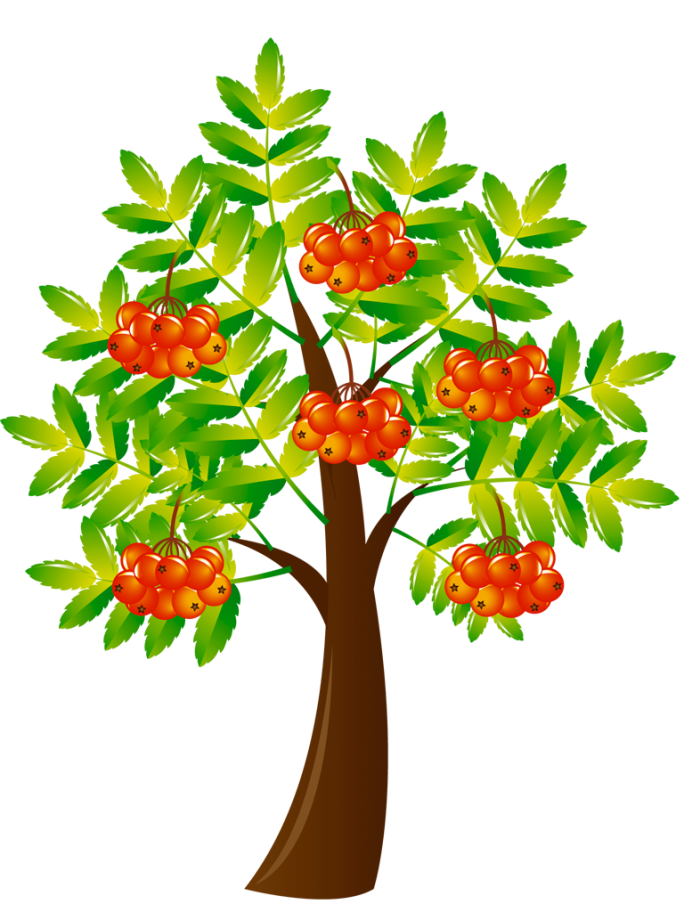 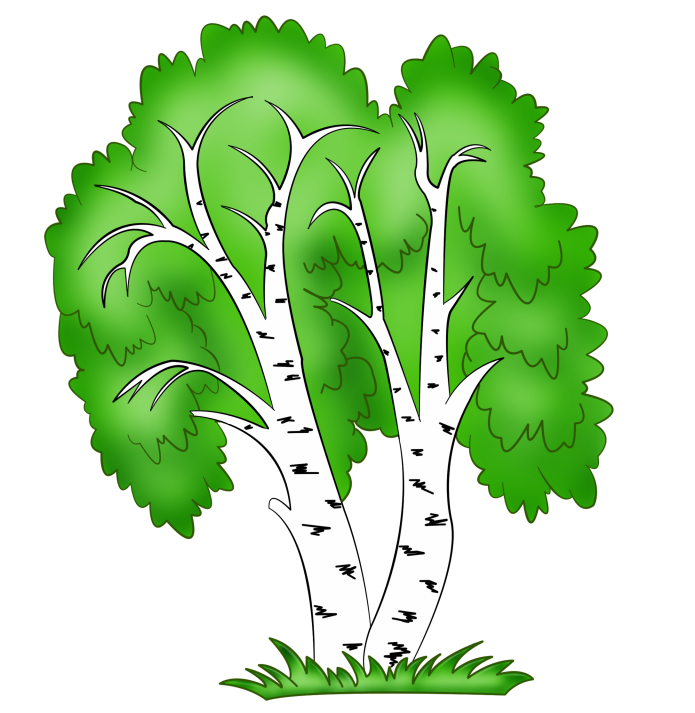 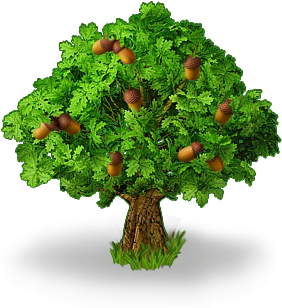 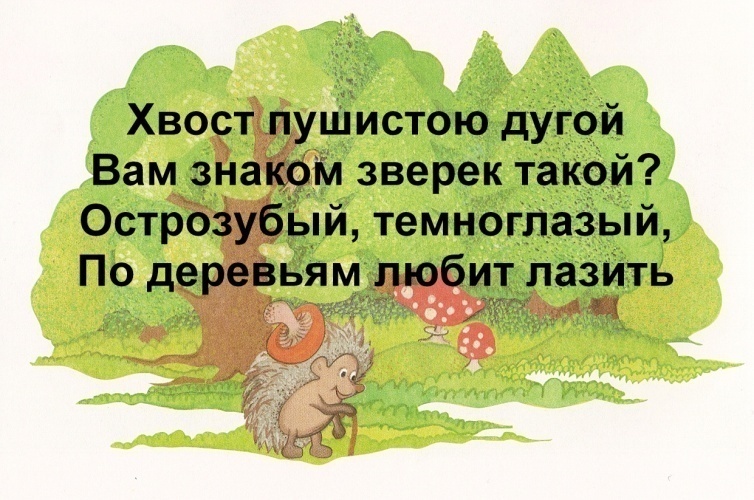 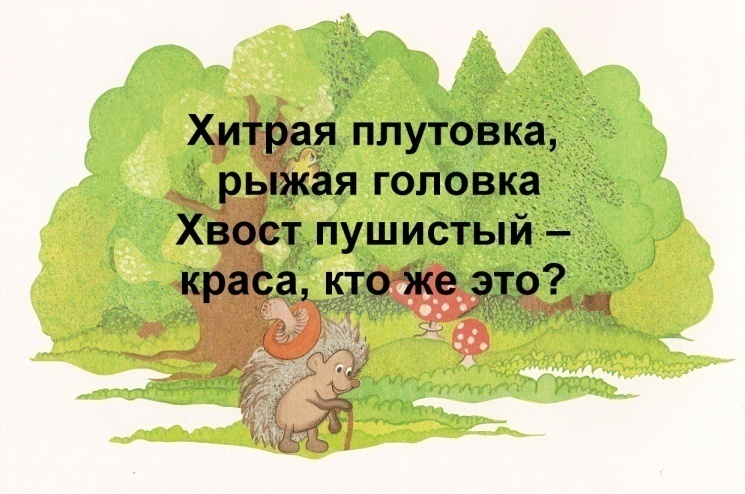 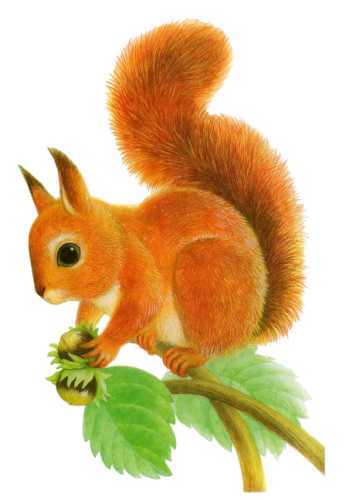 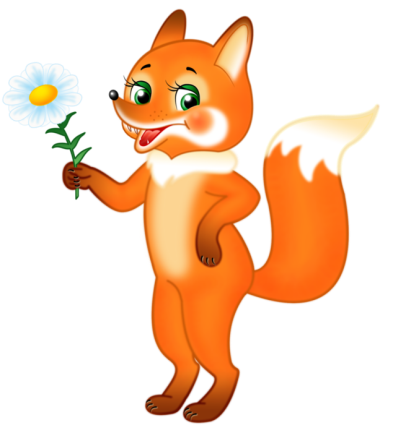 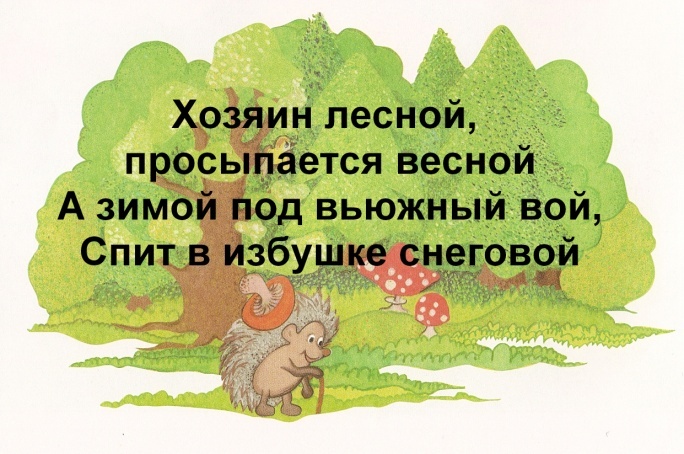 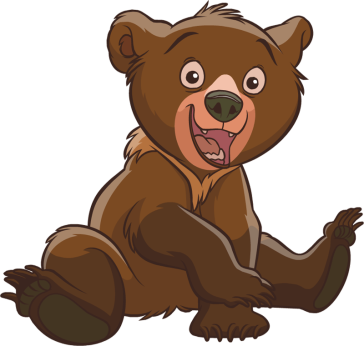 Отгадайте загадки
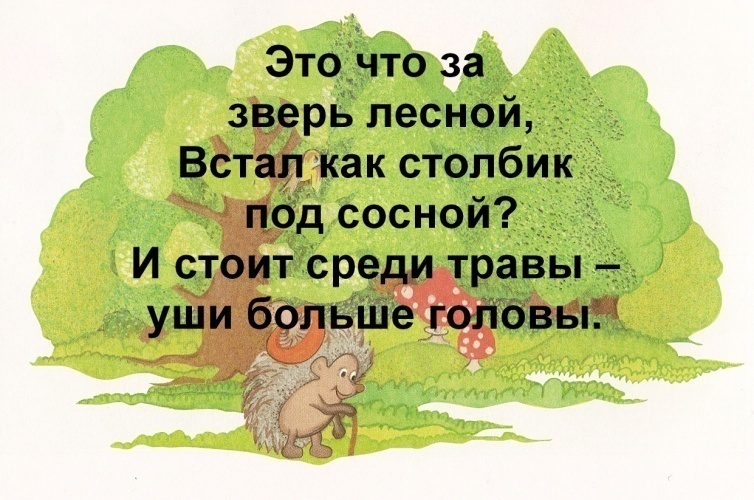 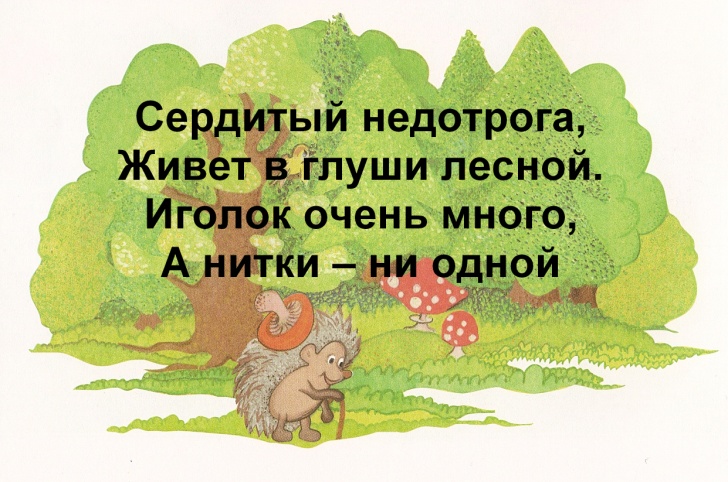 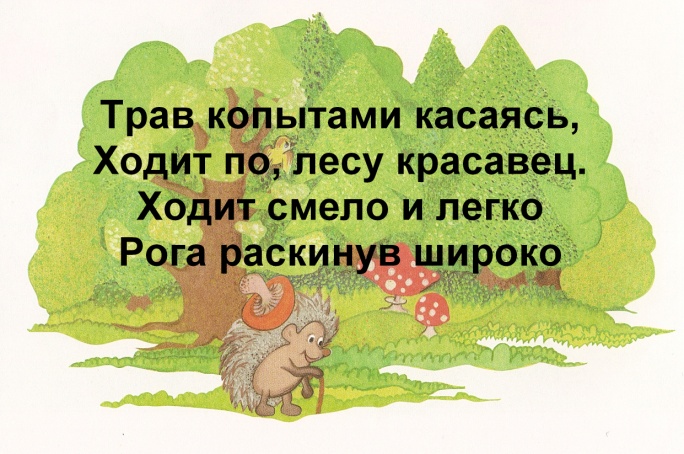 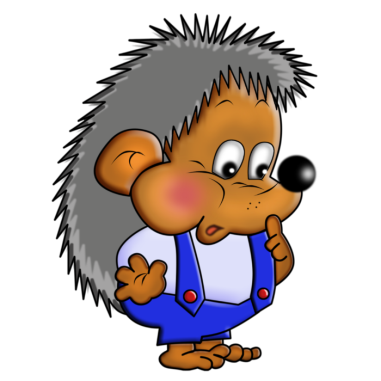 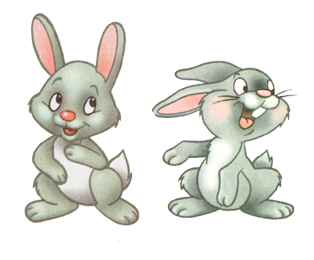 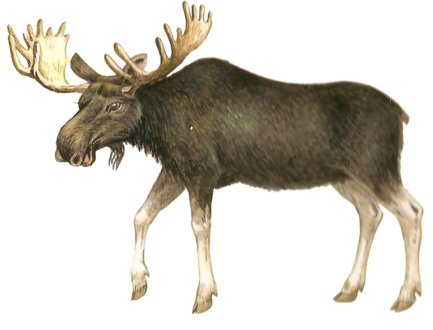 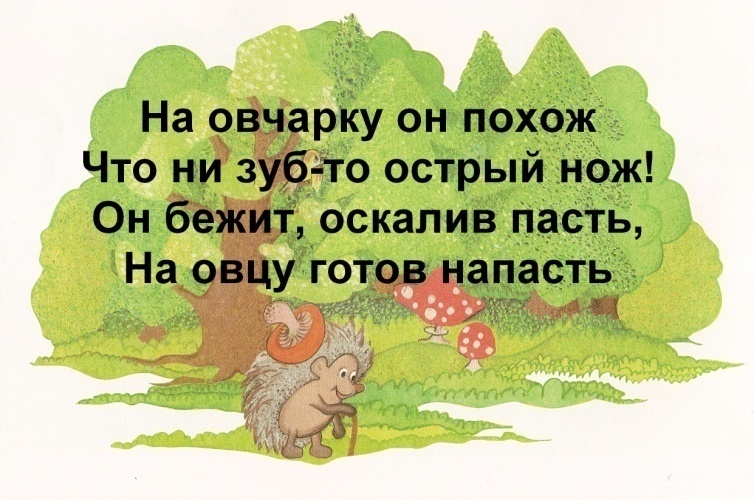 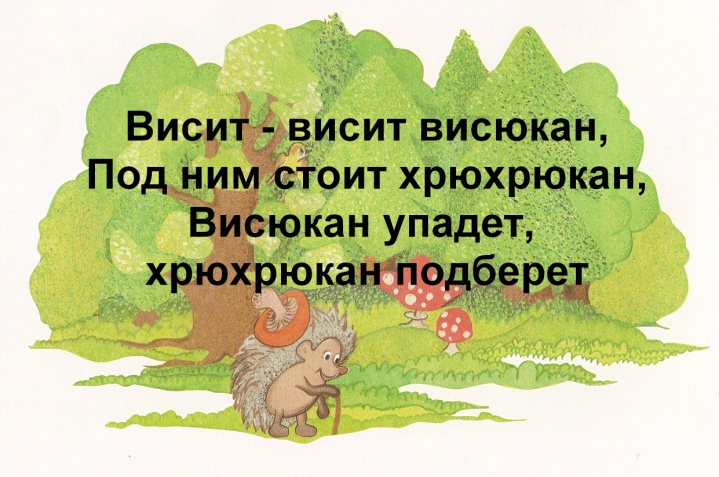 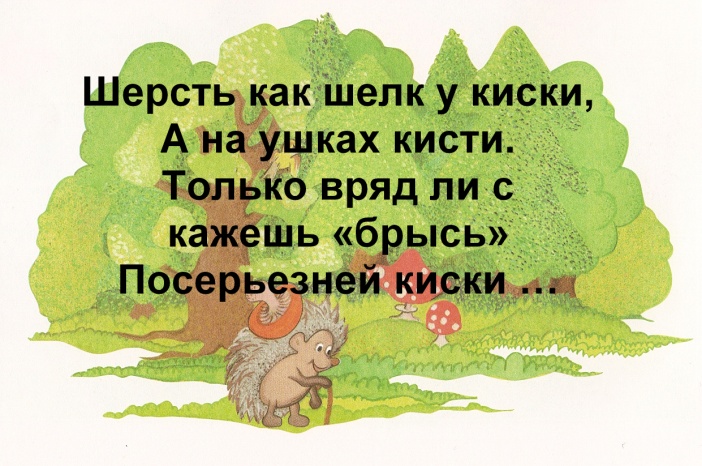 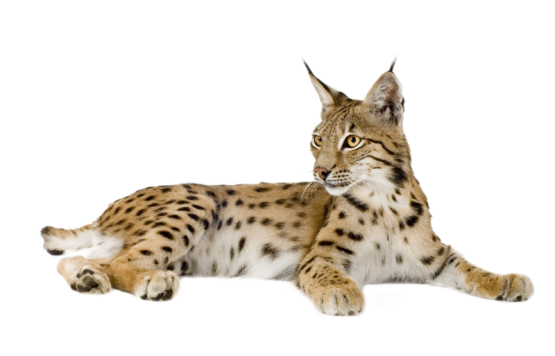 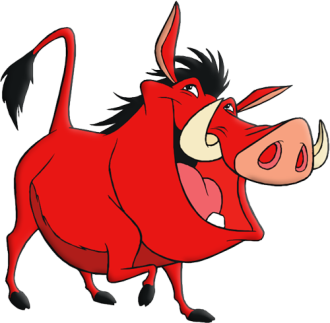 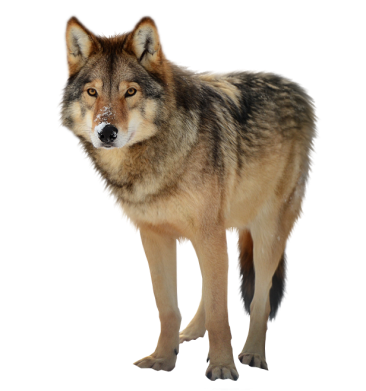 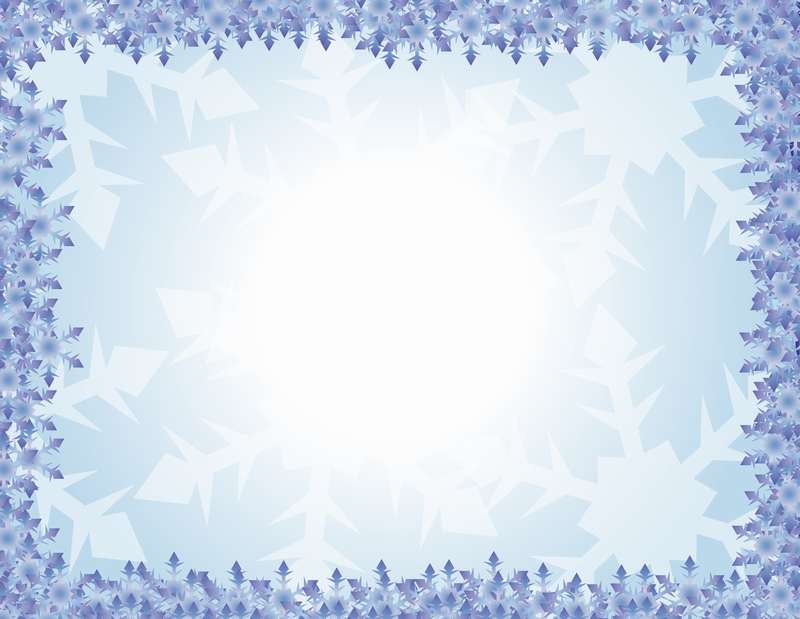 Чьи это следы?
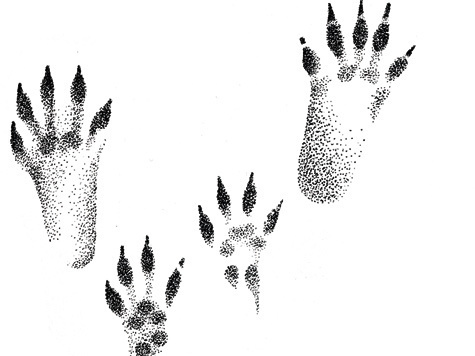 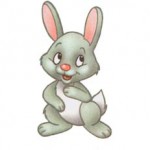 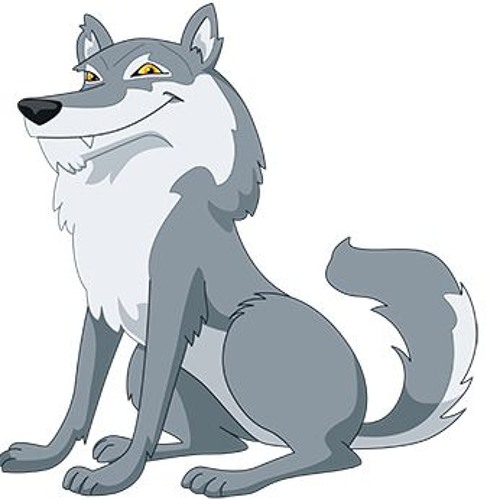 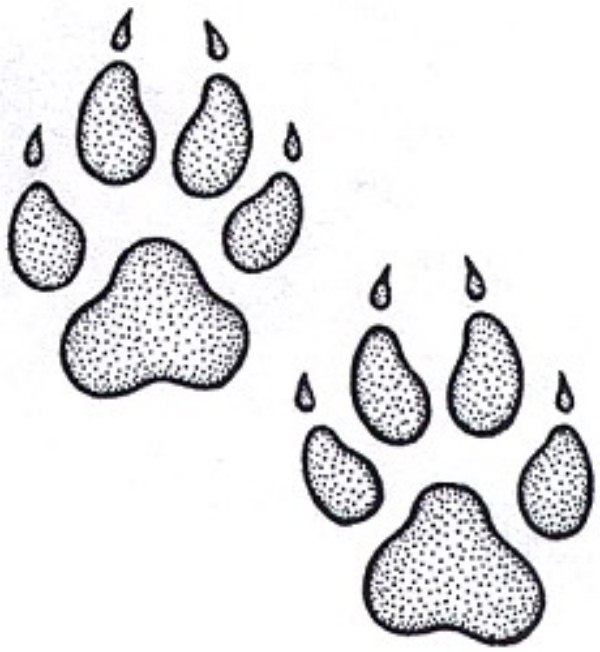 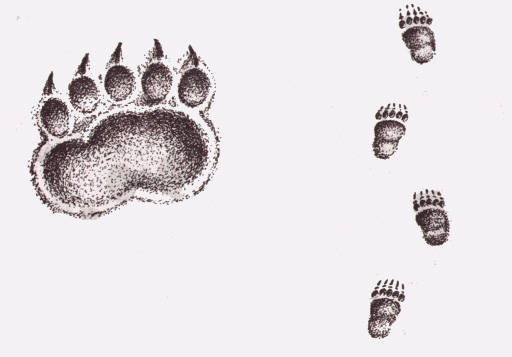 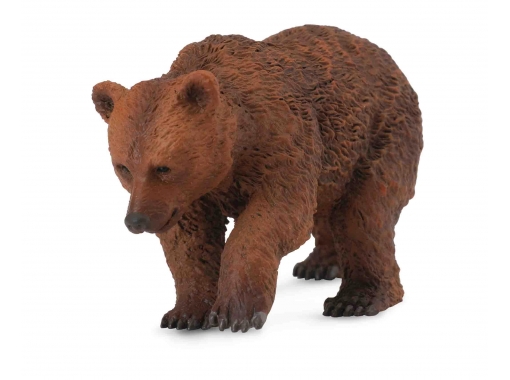 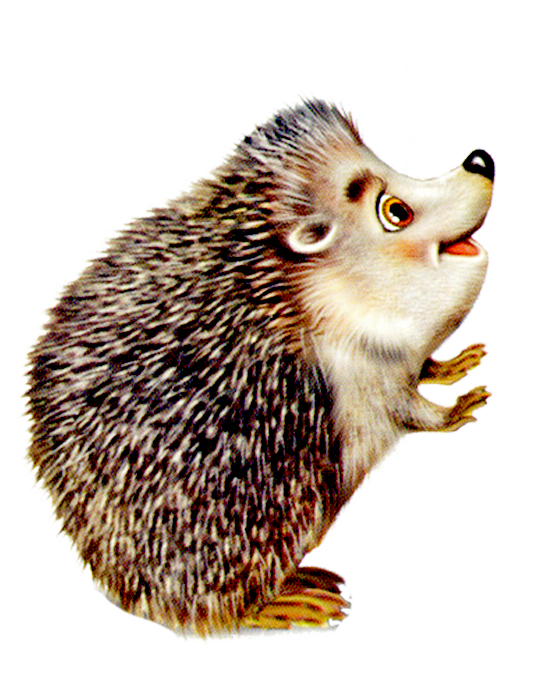 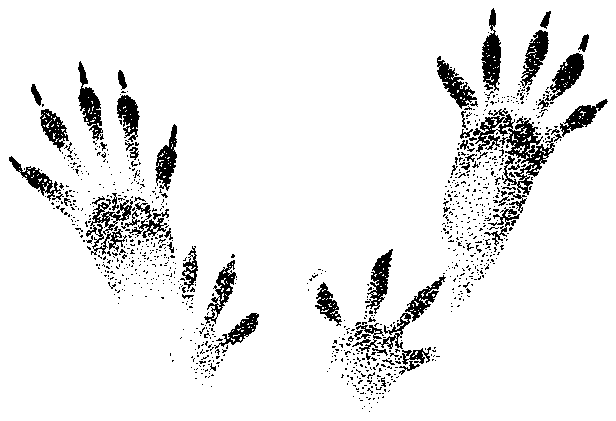 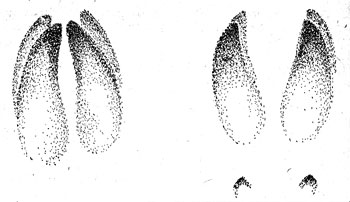 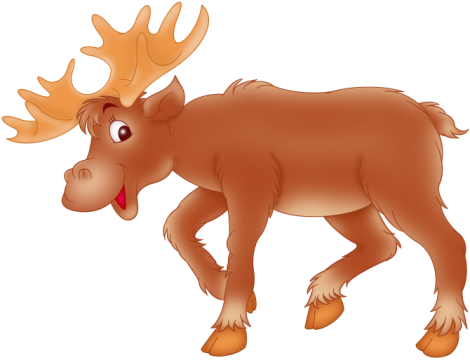 Чем питается?
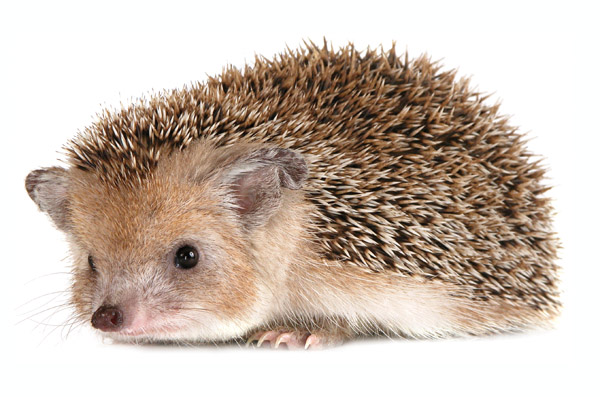 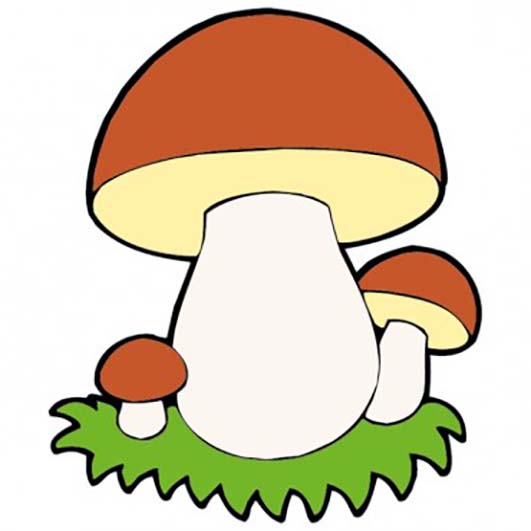 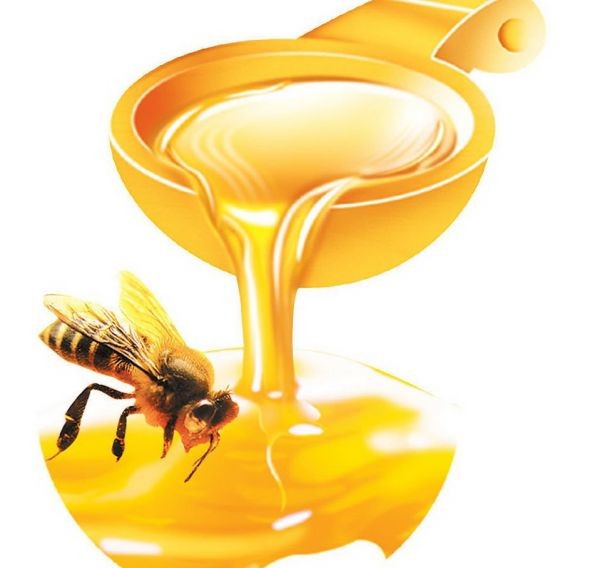 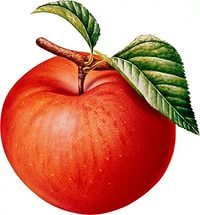 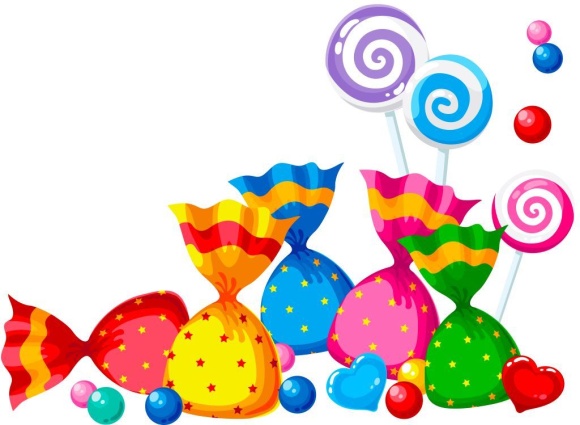 Чем питается?
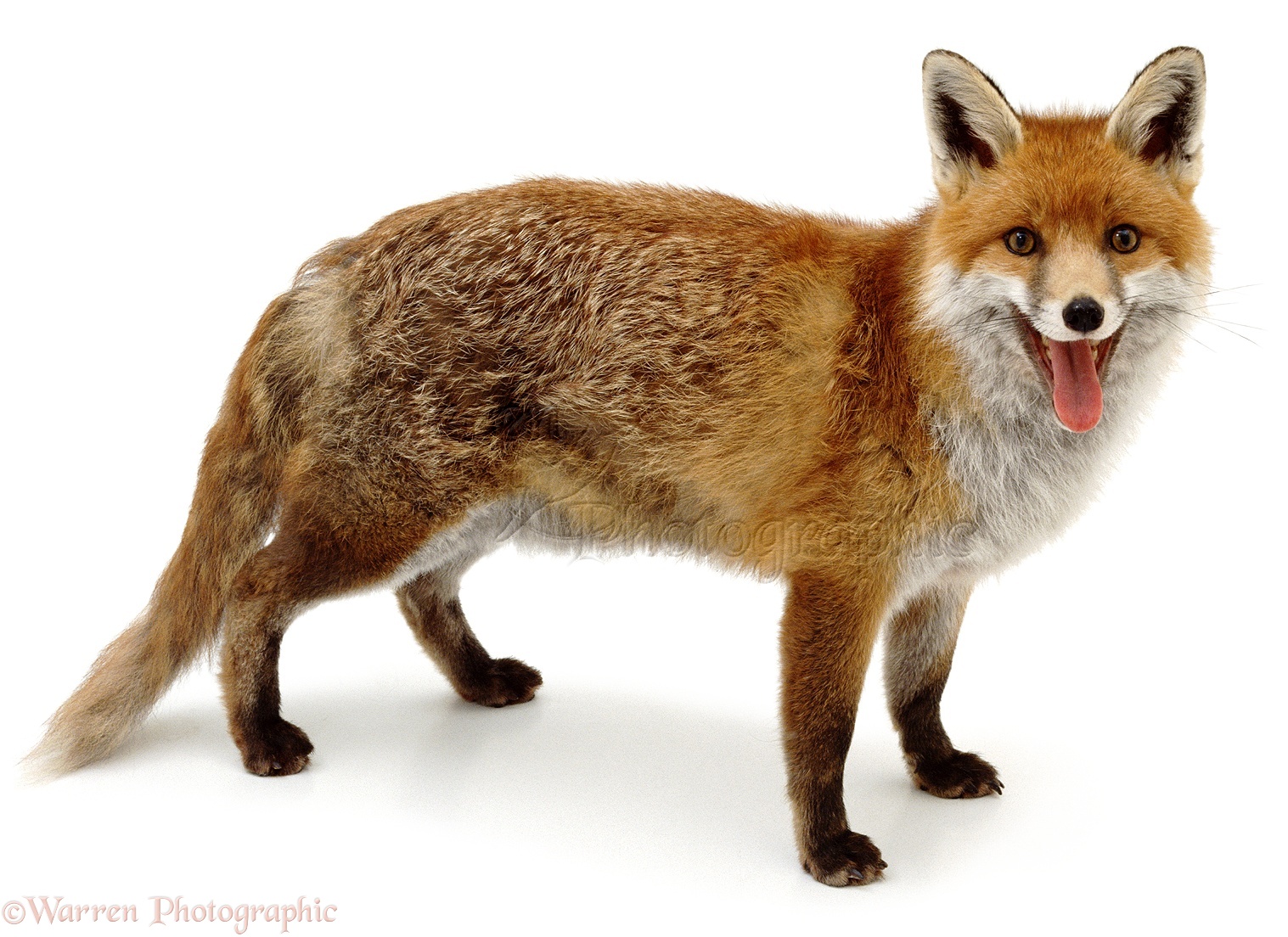 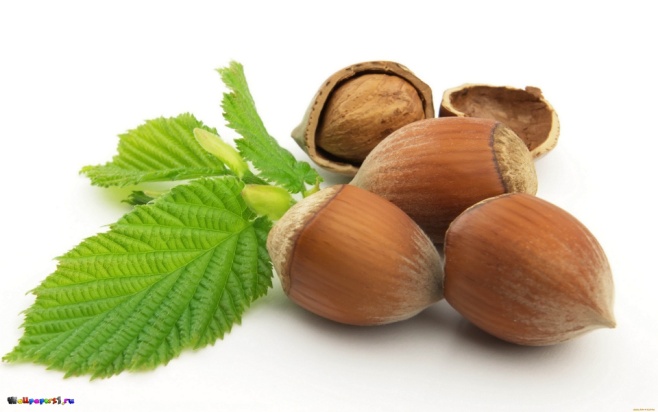 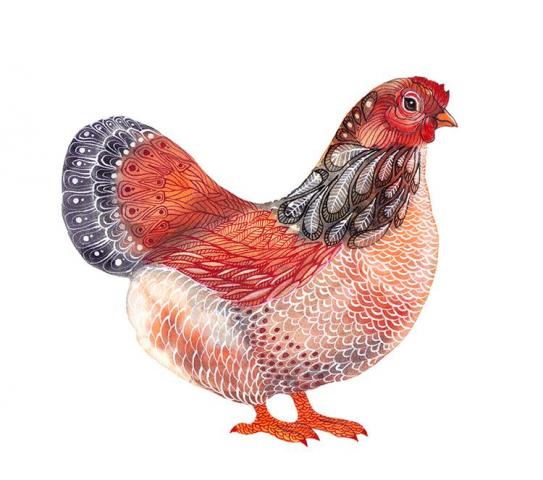 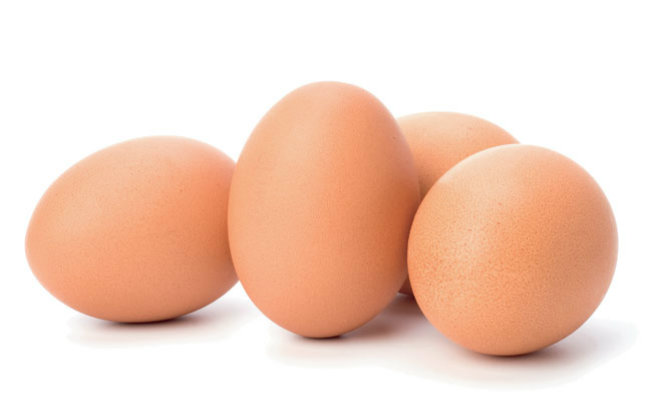 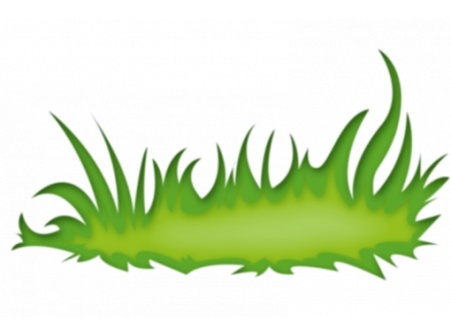 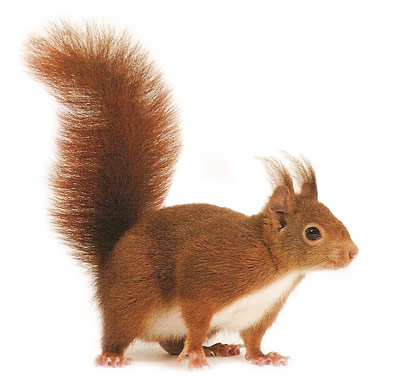 Чем питается?
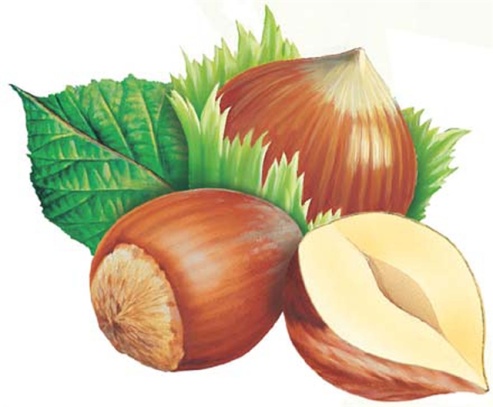 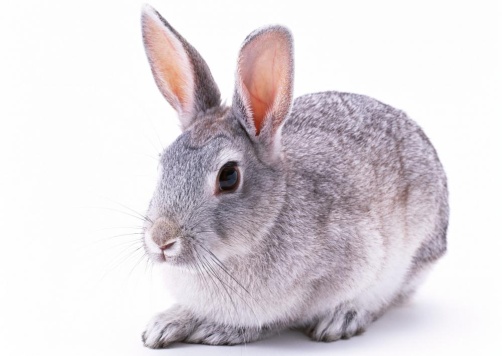 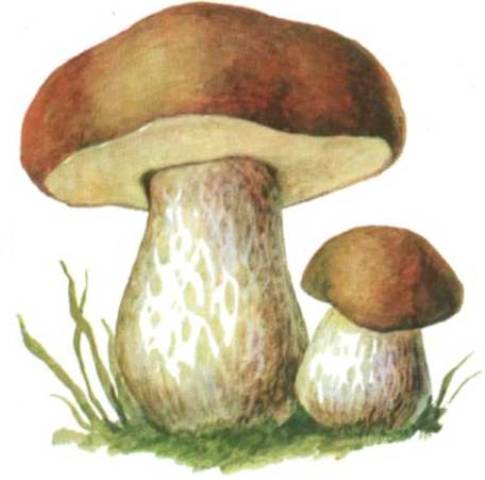 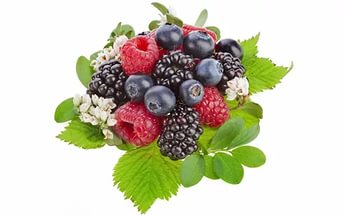 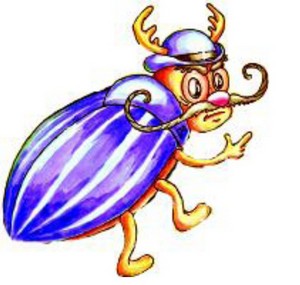 Чем питается?
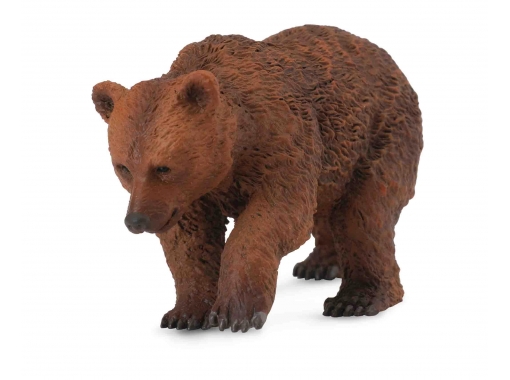 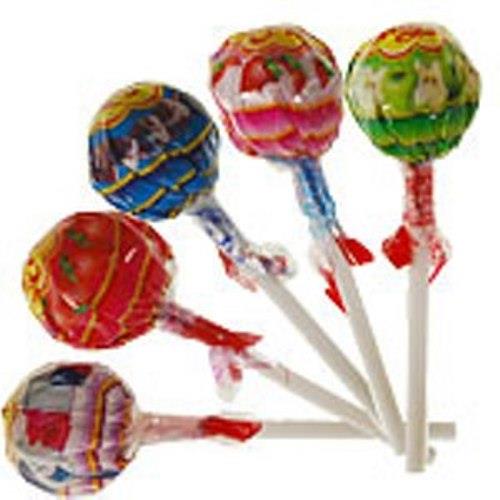 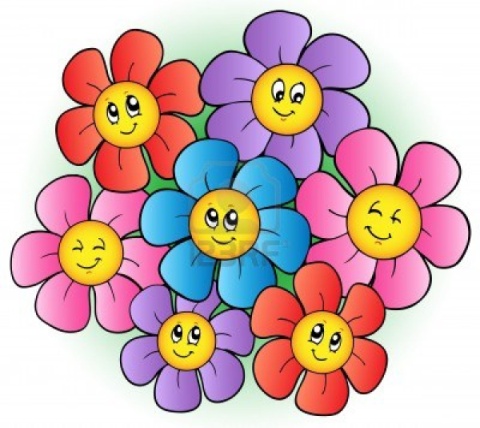 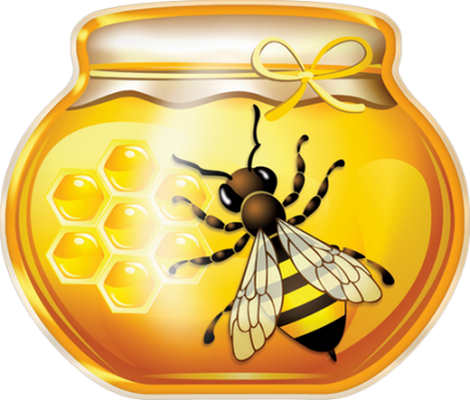 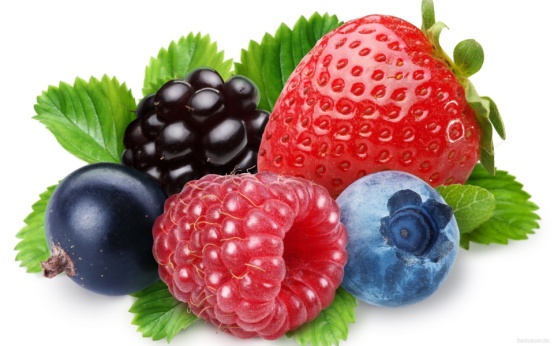 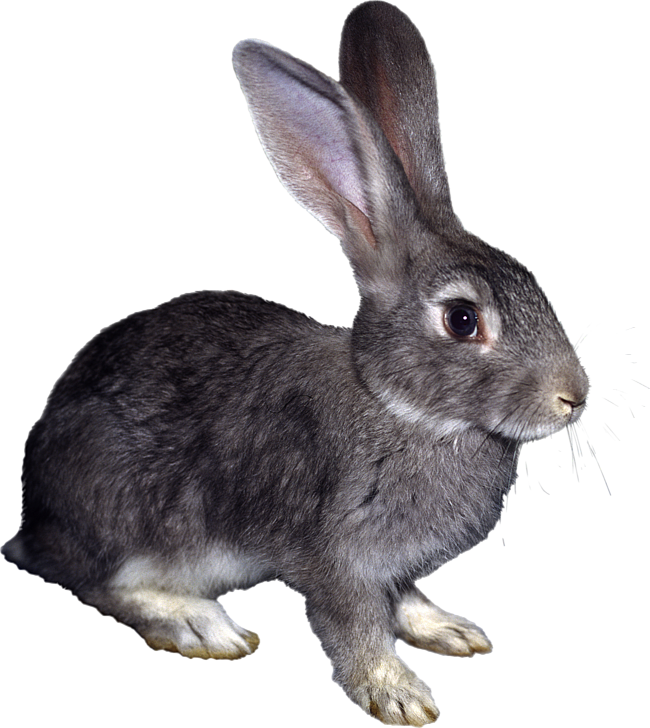 Чем питается?
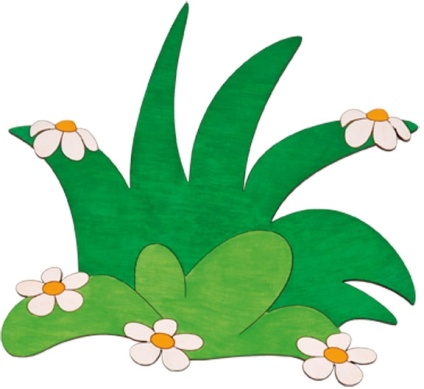 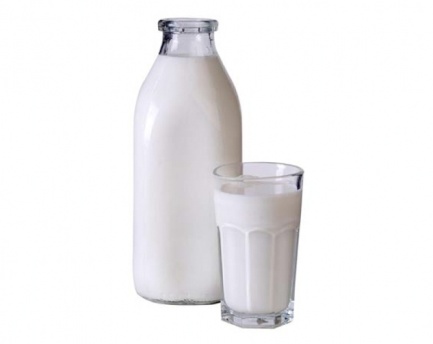 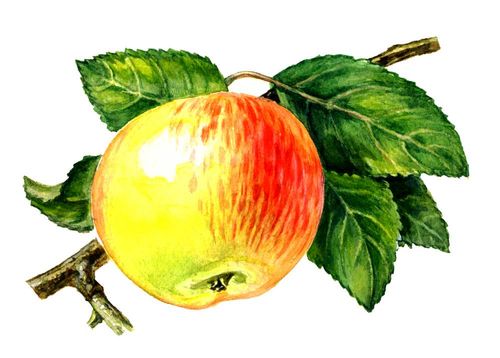 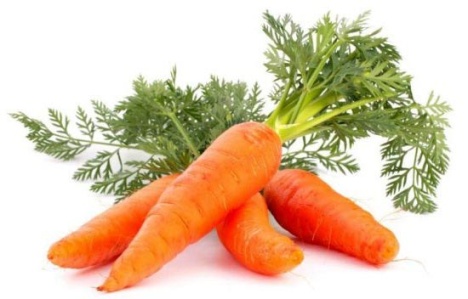 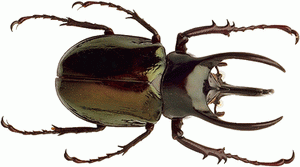 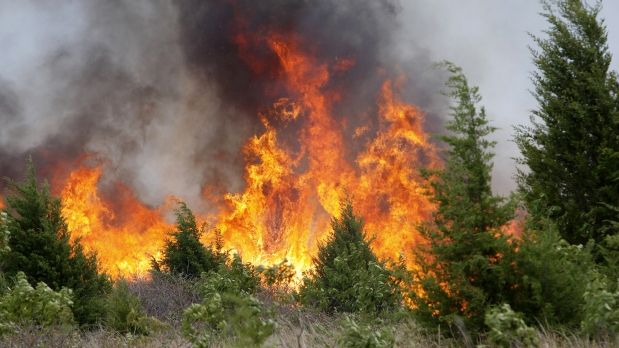 Как правильно поступить?
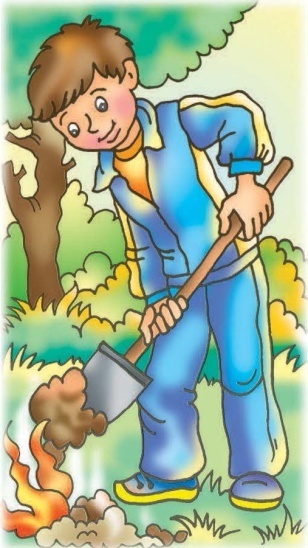 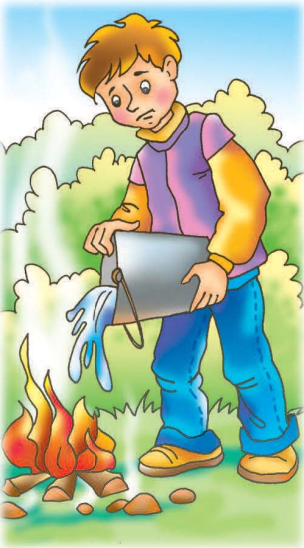 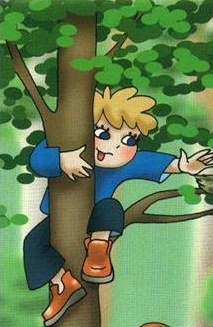 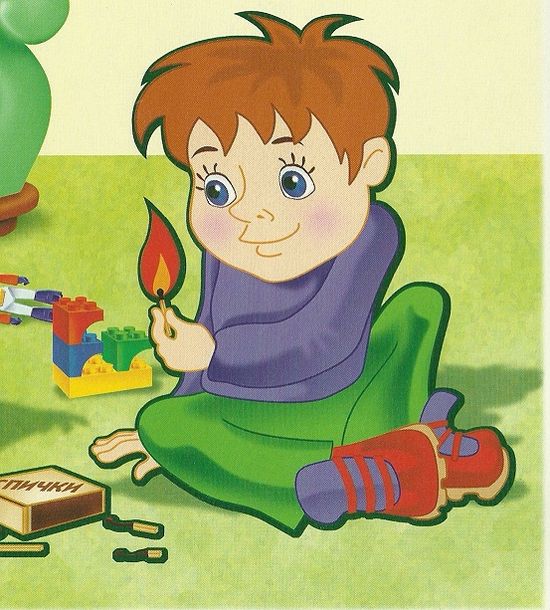 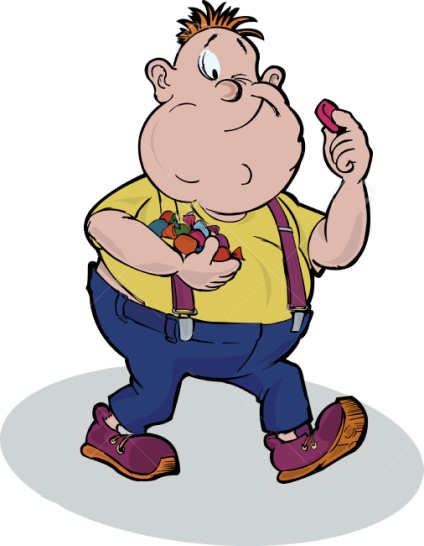 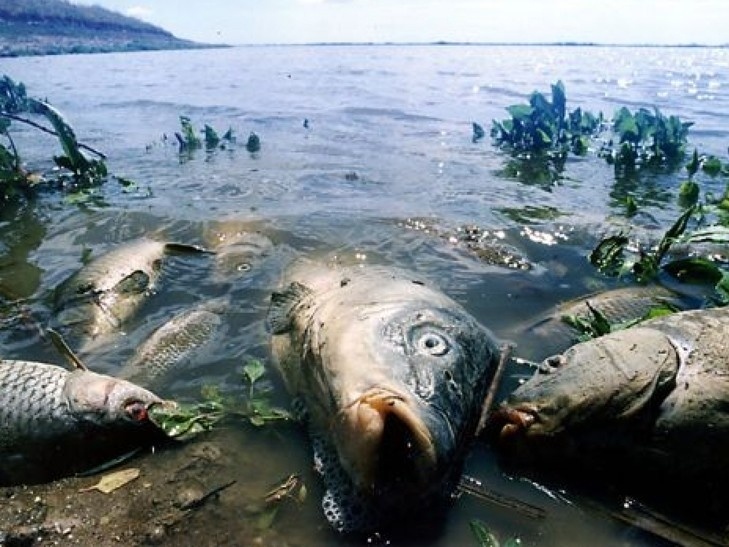 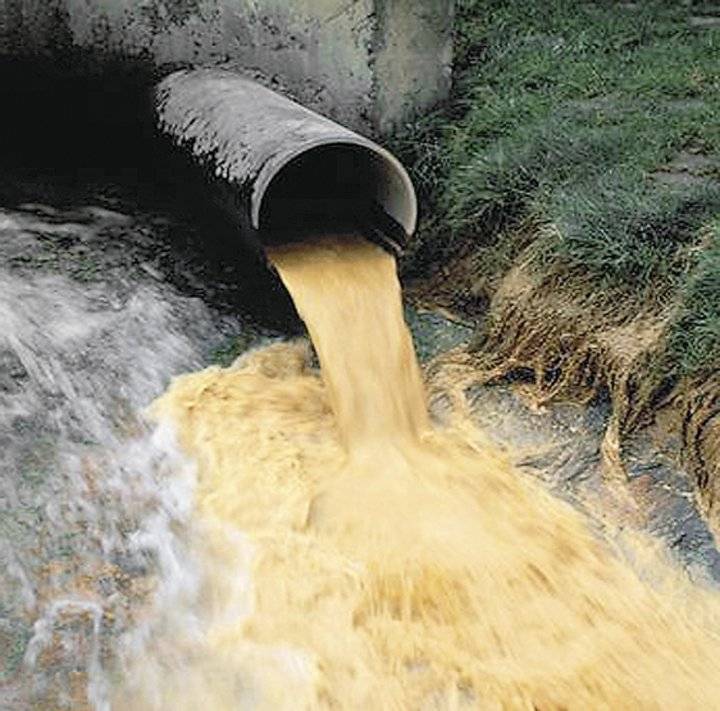 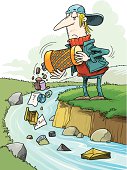 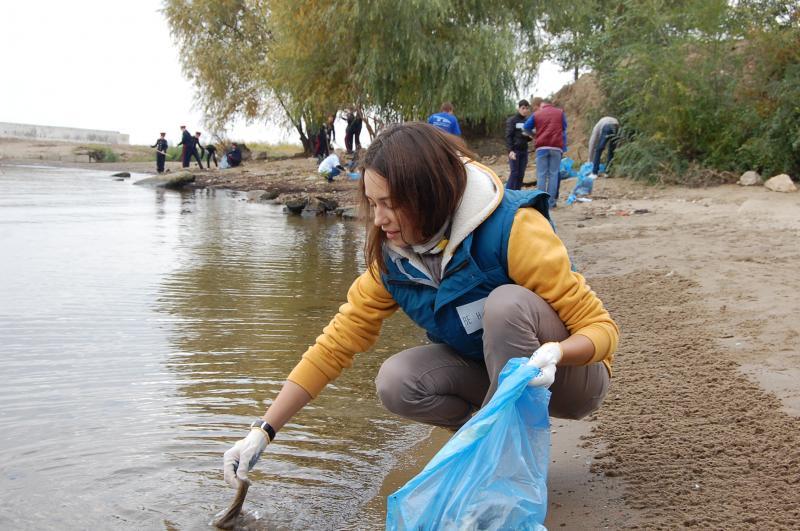 Как правильно поступить?
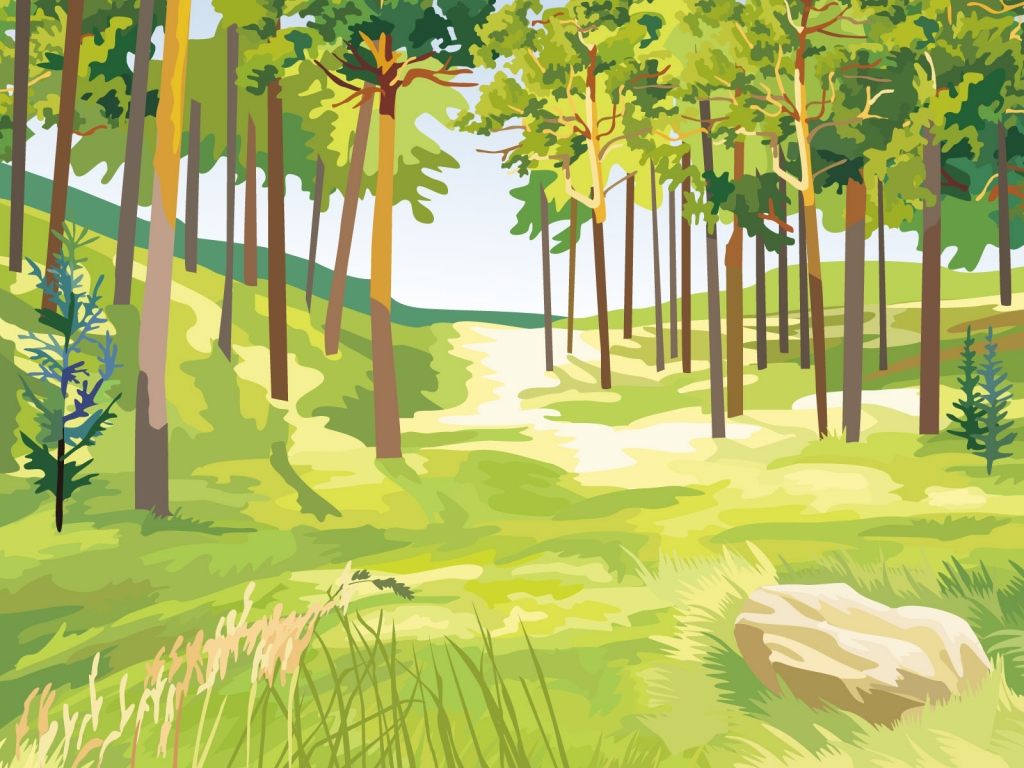 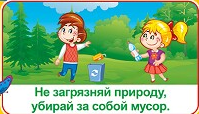 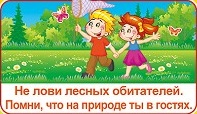 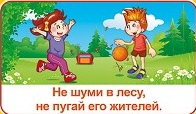 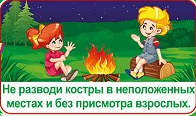 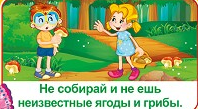 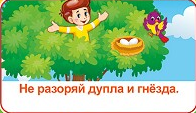 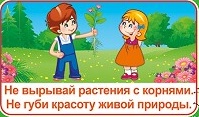 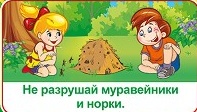 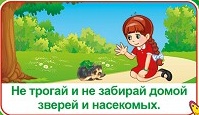 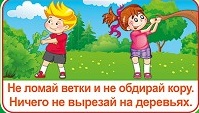 ПРАВИЛА ПОВЕДЕНИЯ В ЛЕСУ
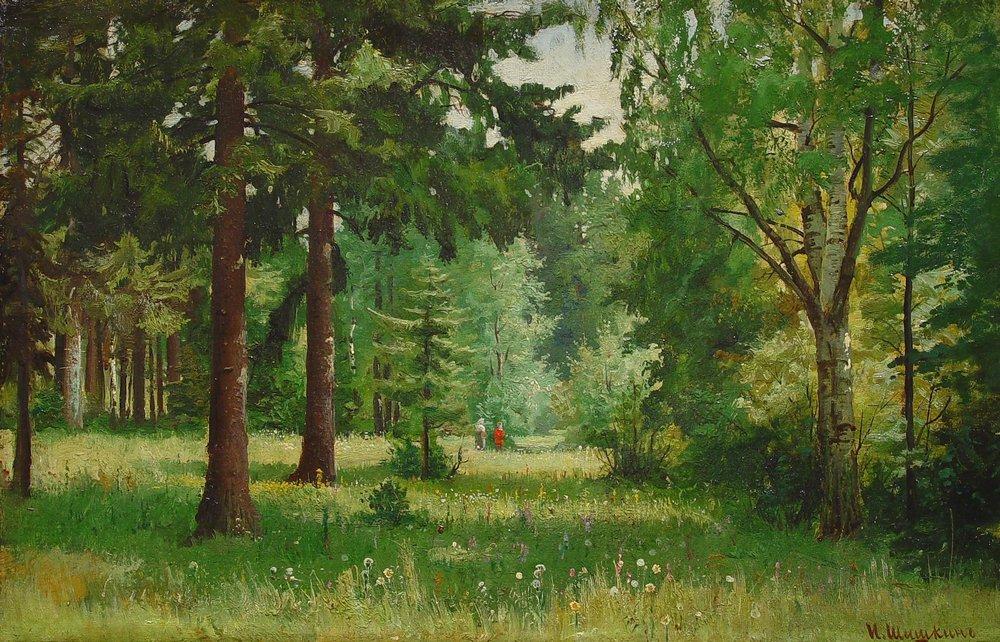 СПАСИБО ВАМ ЗА УВЛЕКАТЕЛЬНОЕ ПУТЕШЕСТВИЕ!